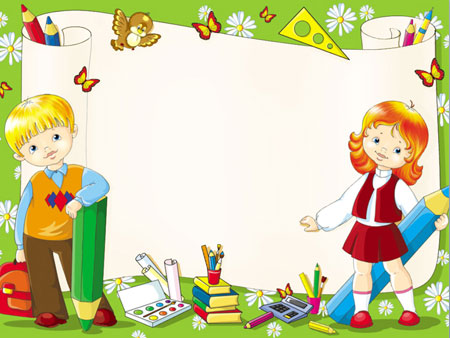 ПОДГОТОВКА 
РУКИ К ПИСЬМУ
Уже доказано, что развитие руки находится в тесной связи с развитием речи и мышления ребенка. Поэтому работа по развитию мелкой моторики должна начинаться задолго до поступления ребенка в школу.
РИСОВАНИЕ
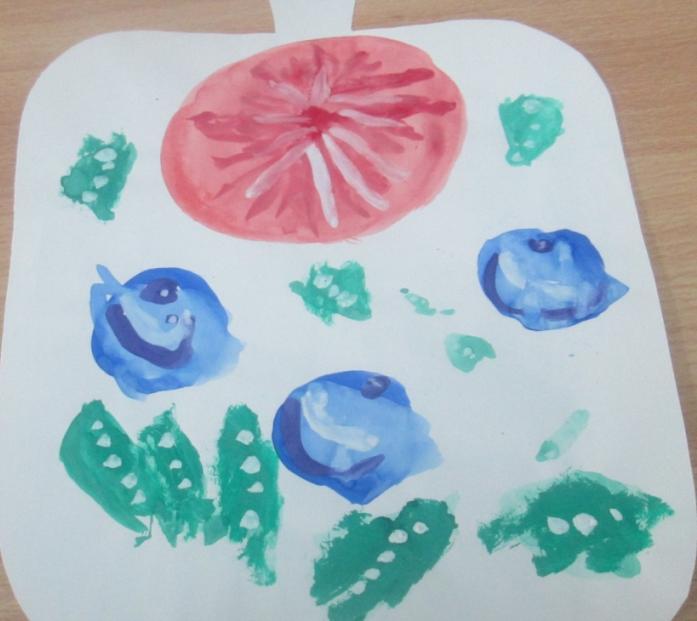 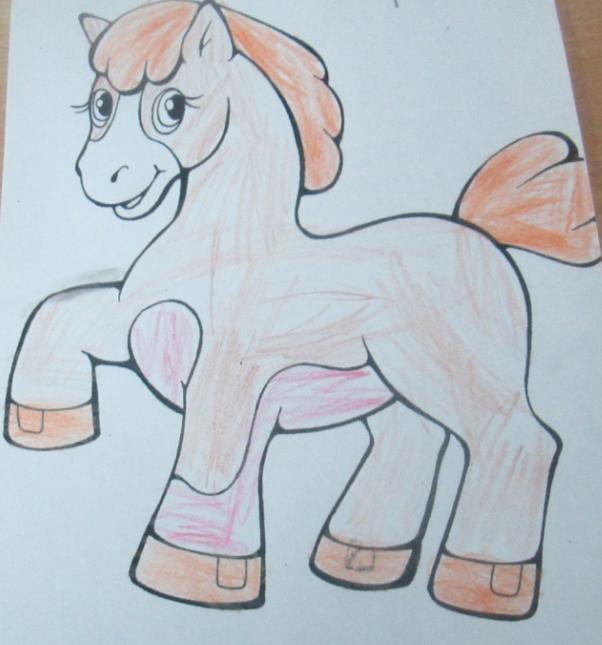 АППЛИКАЦИЯ
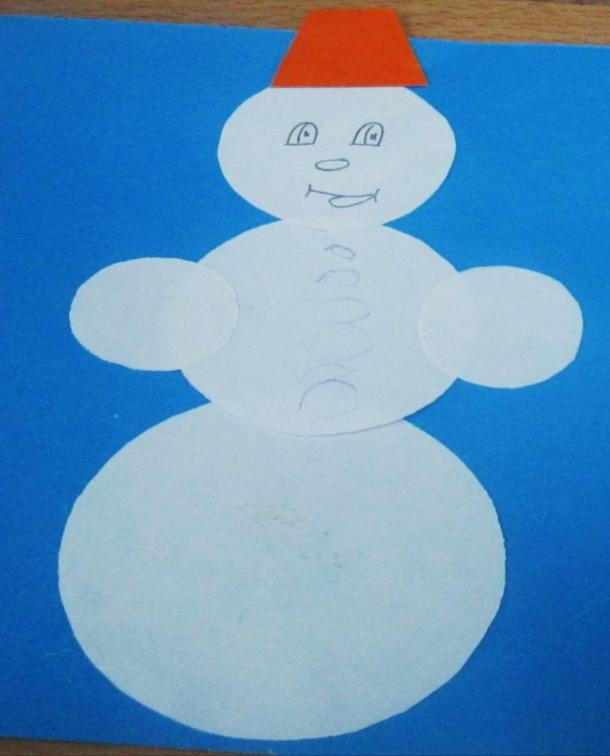 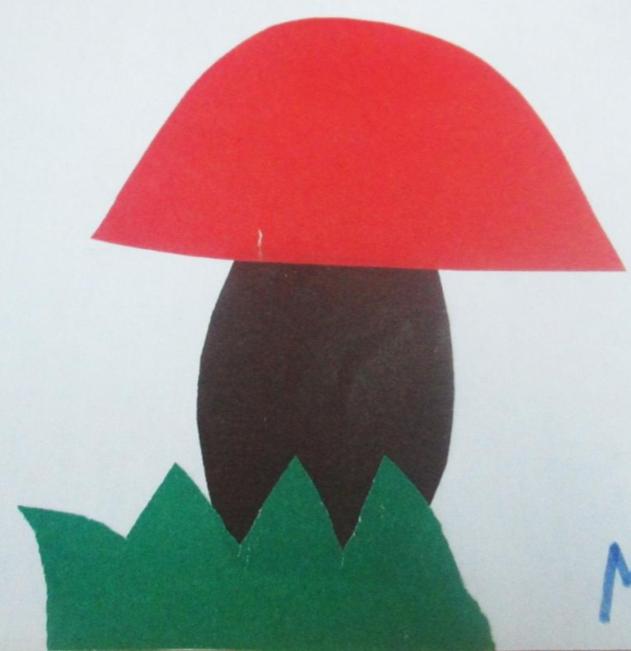 РАБОТА С БУМАГОЙ
Развивает мелкую моторику пальцев рук
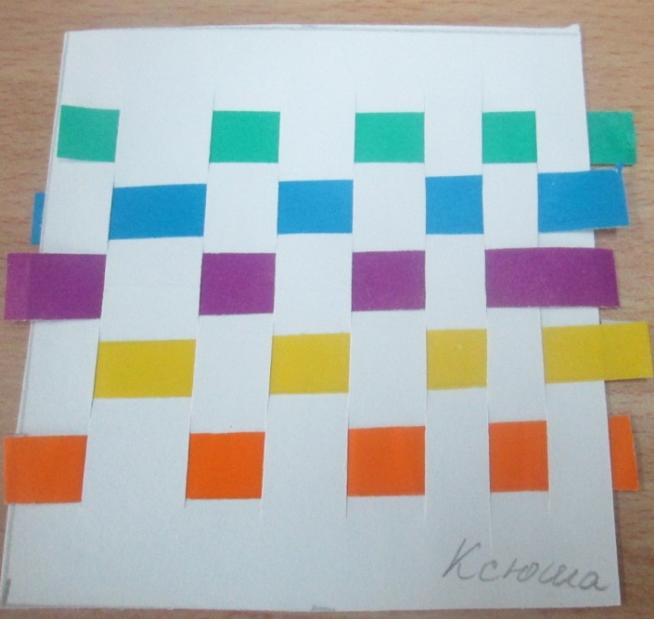 Работа Ксении
ОРИГАМИ
Способствует 
развитию мышления, 
 учит 
складывать бумагу 
в разных направлениях
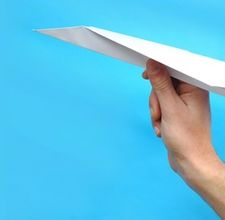 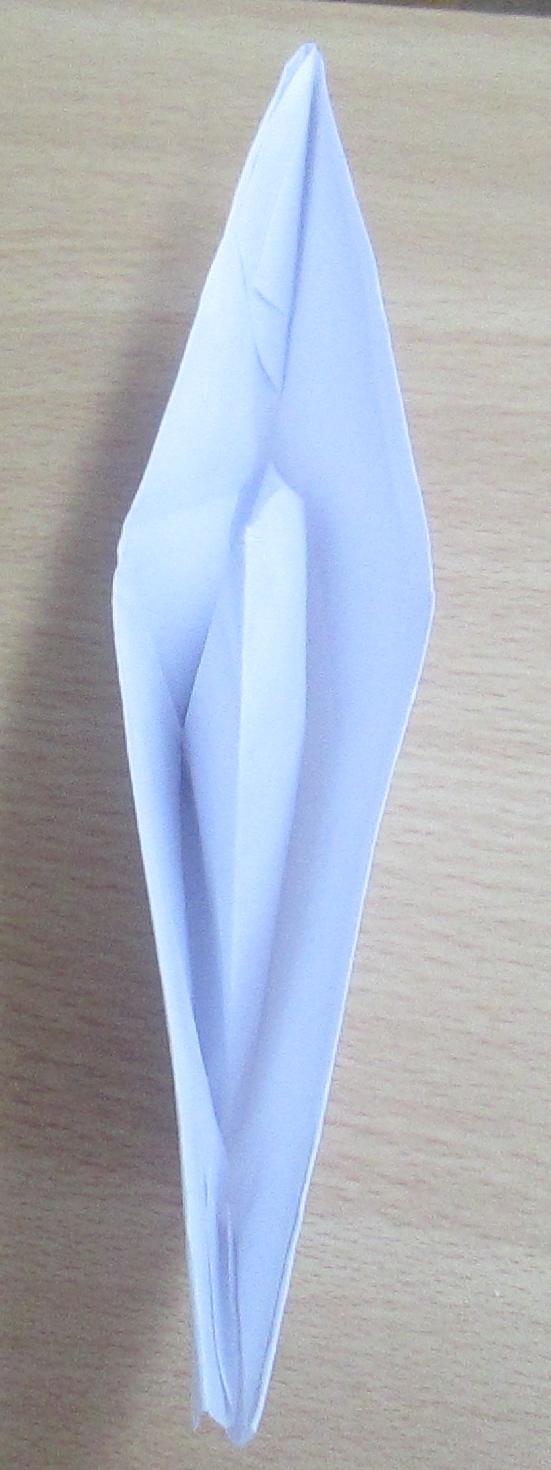 ГРАФИЧЕСКИЕ ДИКТАНТЫ
Развивают внимательность, умение слушать воспитателя, не отвлекаться во время занятий, умению ориентироваться на листе ( вправо, влево, вверх, вниз, наискосок)
Диктант для родителей
От точки проводим 8 клеток вправо, 2 клетки вверх,4 клеткивправо,5 клеток вниз, 4 клетки влево,2 клетки вверх, 4 клетки влево, 3 клетки вниз,1 клетка влево, 1 клетка вверх,1 клетка влево,1 клетка вниз, 1 клетка влево, 3 клетки вверх, 1 клетка влево, 1 клетка вверх и что у нас получилось?
НИТКОПИСЬ
Выкладывание нитками контура рисунка на бархатной бумаге контрастного цвета
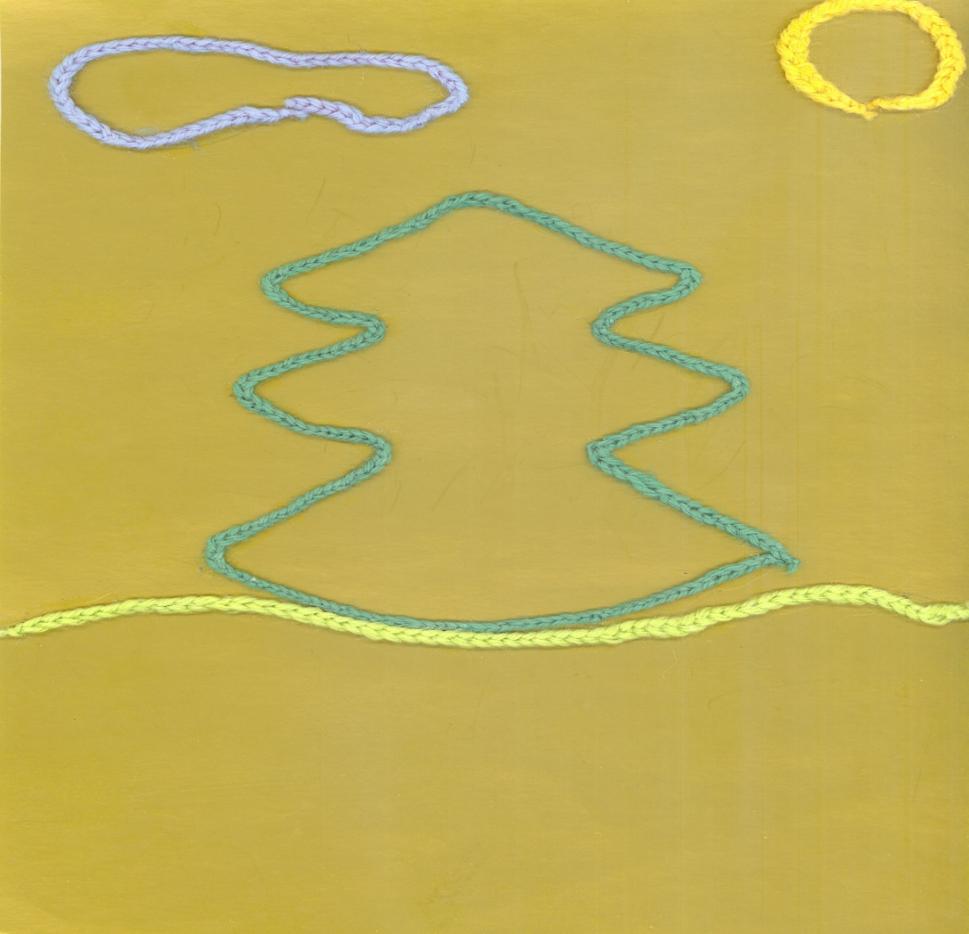 . ШТРИХОВКА
Штриховка - одно из важнейших упражнений. Овладевая механизмом письма, дети вырабатывают такую уверенность штриха, что когда они приступят к письму в тетрадях, у них это будет получаться как у человека, много писавшего.
Правила штриховки:
Штриховать только в заданном направлении. 
Не выходить за контуры фигуры. 
Соблюдать параллельность линий. 
Не сближать штрихи, расстояние между ними должно быть 0,5 см. 
Выполняются на нелинованной бумаге.
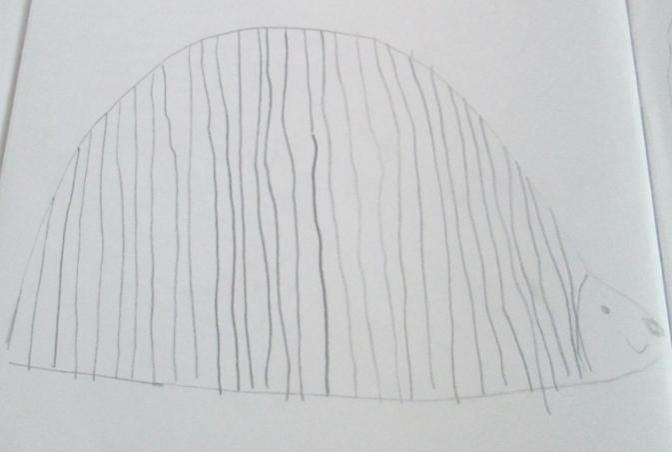 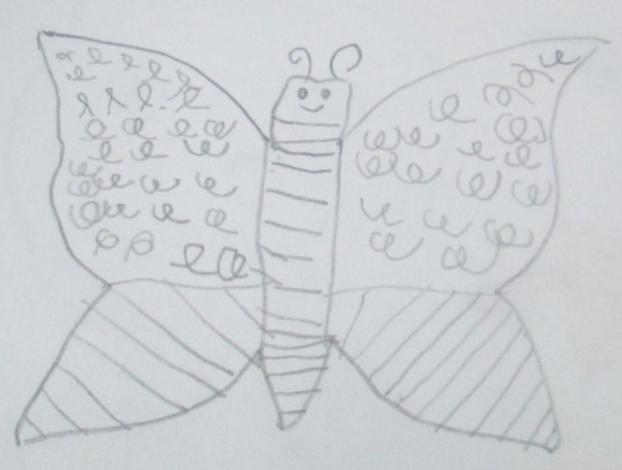 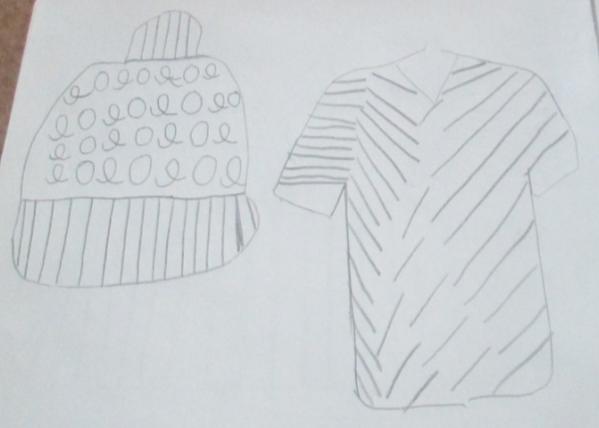 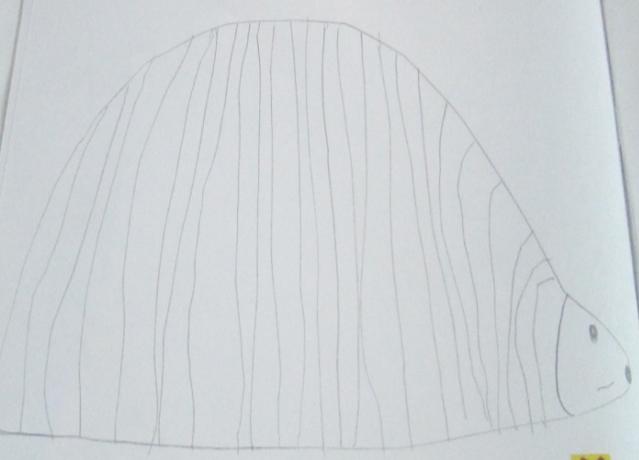 СПАСИБО ЗА ВНИМАНИЕ!
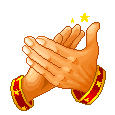